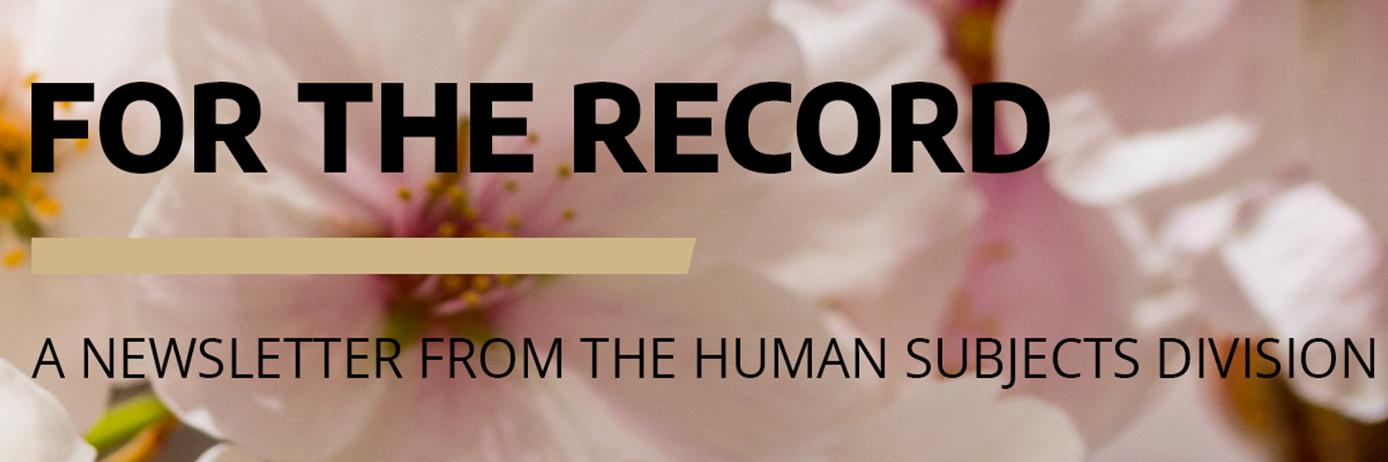 Highlights from the May 3rd issue
Maria Savage, Associate Director, Human Subjects Division
As part of HSD’s ongoing Consent Revision Project, we have published a new consent template: TEMPLATE Consent, Exempt Research. It is important to know that: 
• HSD does not review or approve consent materials for exempt research and consent materials should not be uploaded to Zipline for these studies 
• Researchers are responsible for providing subjects with particular information prior to their agreement to participate in the study
This optional and highly editable template is intended to assist researchers with providing this information. HSD has also posted examples of what a consent form for exemptions might look like depending on the study design (EXAMPLE Consent, Exempt Research).
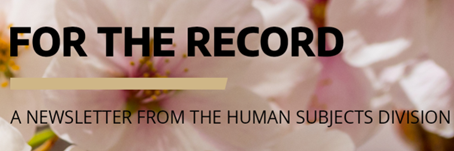 Highlights from the May 3rd issue
New Consent Template for Exempt Research
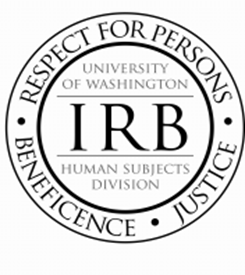 As part of another ongoing project, HSD is turning Word-based guidance documents into webpages and consolidating them into a single Guidance section on our website. 
We have now also transformed the GUIDANCE Exempt Research from a Word document into a webpage. 
As part of that revision, information about what would exclude a study from being exempt and the details about each exempt category were relocated from the retiring WORKSHEET Exempt Determinations into the web guidance. 
This means there is now a single location for all information about exempt research.
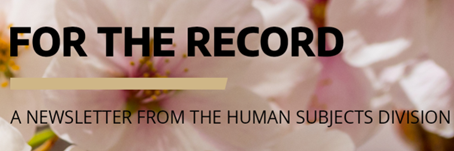 Highlights from the May 3rd issue
Updated Guidance for Exempt Research
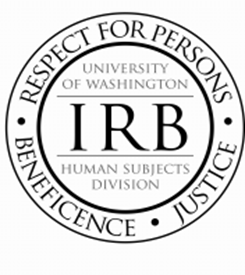 The Human Subjects Division’s Post-approval Verification and Education (PAVE) program is now offering researchers the option to have their PAVE visit conducted in-person or remotely. 
Your preference will be solicited during the scheduling process. For in-person visits, we will abide by any COVID-related restrictions your location requires (e.g., masking in clinical care areas of UW Medicine). 
Check out our PAVE FAQ for more information about the program and the differences between in-person and remote visits.
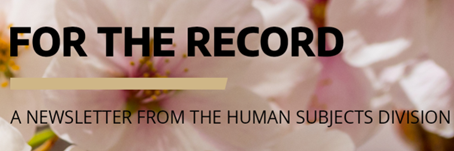 Return to in-person PAVE visits
Highlights from the May 3rd issue
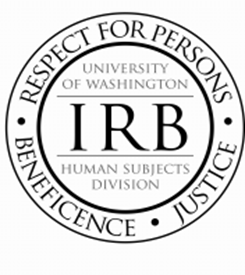